INTERNATIONAL BACCALAUREATE PROGRAMMEIB DP PROGRAMME
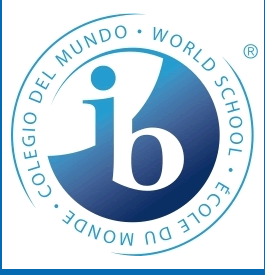 BENEFITS FOR THE STUDENTS
DURING THE LEARNING PROCESS THE STUDENTS USE:
IB learners strive to be:
INQUIRERS 
KNOWLEDGEABLE 
THINKERS
COMMUNICATORS
PRINCIPLED
OPEN-MINDED
CARING
RISK-TAKERS
BALANCED
REFLECTIVE
IB LEARNER PROFILE
THE CURRICULUM
Students choose 6 SUBJECTS – 3 subjects at the higher level and 3 subjects at the standard level or 4 at the higher level and 2 at the standard level
Students choose one subject from each I, II, III, IV, V group (5 subjects)
The sixth subject must be taken from groups II, III, IV (1 subject)
THE NUMBER OF HOURS
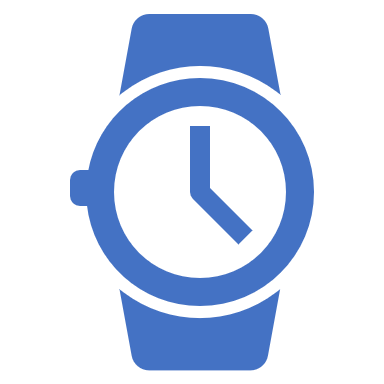 At the advanced HL level – 240 hours. classes within 2 years (6 hours per week). 

At the basic SL level – 150 hours. classes within 2 years (4 hours per week).
THE CORE SUBJECTS
MATURA EXAM
FEES
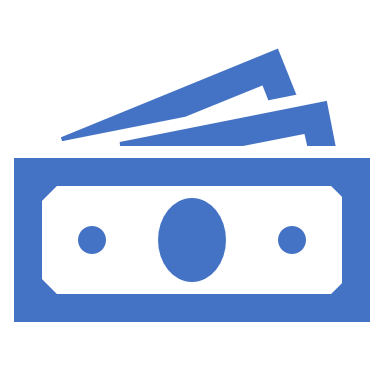 Each subject exam costs 85 euros.


*the fee for the May 2023 examination session was 510 EUR